Your Rights with Police
Know Your Rights
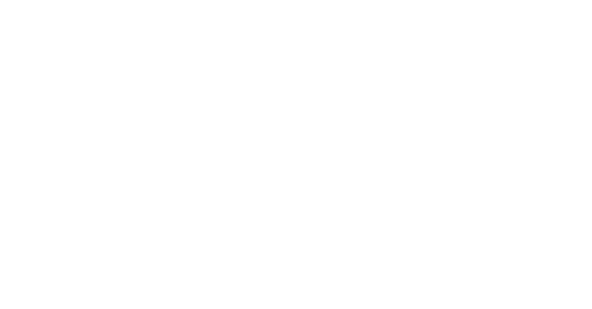 What Do You Think Are Your Rights With Police?
[Speaker Notes: These slides are used to open the conversation and discuss the sources for rights, and how they apply to kids during interactions with police. Summarize content from the Intro to Civil Rights Module.

Here you can provide pretest or have students name rights aloud. 

Allow students to volunteer personal experiences with police, but do not pressure them.]
Constitutional Rights
How does this apply to you when you are stopped by police?
[Speaker Notes: The fourth amendment gives us the freedom to be left alone. We have the right to refuse searches by the government, unless it has probable cause.

The fifth amendment limits how the government can prosecute people. It sets minimum requirements for prosecution, prohibits trying someone more than once for the same crime (double jeopardy) and prohibits taking private property for public use. It also requires due process and establishes that a person can’t be forced to provide evidence against themselves.

Have students discuss when this may come up in their home or in their vehicles. What is probable cause? Explain that, too.]
Magic Phrases
The Fifth Amendment gives you the right to remain silent, use it.

The Fourth Amendment allows you to not consent to searches without a warrant or probable cause.
If you are arrested, you have a right to an attorney, even if you cannot afford one.
“I want to remain silent.” 


“I do not consent to this search.” 
“I want an attorney.”
[Speaker Notes: “I want an attorney.” – Explain to students how this should automatically stop questioning by a police officer or investigator until they have an attorney present. Speaking to an officer or investigator without an attorney carries risks. You do not know what the police officer is looking to hear. There have been many false confession cases where the police officers promised someone they could go home if they just said they did this one thing. Police officers are allowed to lie to you. An attorney can help you navigate these instances. Use your right. 

“I want to remain silent.” – Explain to students our Fifth Amendment Right against self-incrimination. This is why we have the right to remain silent. From speaking with the cops to testifying in a court room, we always have this right. Bringing up popular pop culture references of “pleading the fifth” may help students better understand what you mean. Again,  the risks run the same as above. 

“I do not consent to this search.” – Many times police will ask you if you consent to them searching your car or vehicle. Do not consent to searches without a warrant or probable cause. This is again important for the same reasons above. You may think you have nothing to hide, but you do not know what the police are looking for. 

It is important to reiterate to students that asking to exercise their constitutional rights does not make them look guilty. We have these rights and they are important to use.]
How are police different from school staff?
What about SROs?
[Speaker Notes: School resource officers are police officers stationed in schools and should follow the rules for police. 

Additionally, discuss the different level of suspicion. 

Probable Cause: The U.S. Constitution’s Fourth Amendment requires there to be probable cause to search people and their property. The term is fluid and depends on context, but generally means there is a fair probability that a search will result in evidence of a crime. 

Reasonable Suspicion: Reasonable suspicion requires only that school officials reasonably suspect that the search will turn up evidence of a violation of law or school policy. This is a much lower level of suspicion than probable cause.]
Fact or Myth?
Police officers can lie to you 
Police officers do not have to call your parents before questioning you 
School resource officers are police officers 
Anything you say can be used against you in criminal court 
Police cars and interrogation rooms often have video cameras or recording devices. Anything you say, even to yourself or family, can be used against you.
Is it a crime?
Giving Juuls to friends who are under 18
Sexting, when both parties are under 18
Recording the police?
[Speaker Notes: Sexting: Sending or receiving nude photos of anyone under 18 is prohibited under Florida law. The first offense is treated as a noncriminal offense, but the youth will get a civil citation and have consequences like community service, a $60 fine, etc. The second offense is treated as a criminal offense, and the third offense is a felony. If you receive a sext you did not ask for, you can avoid prosecution by telling your parents and not resharing it.]
Be Prepared
Officers may search you or your belongings even if you do not consent.
Officers may try to continue to question you or have someone else question you, even after you’ve revoked your right to remain silent.
Police officers may disagree with your understanding of your rights. 
Saying these phrases may not resolve the interaction, but it will preserve your rights in case you end up in court.
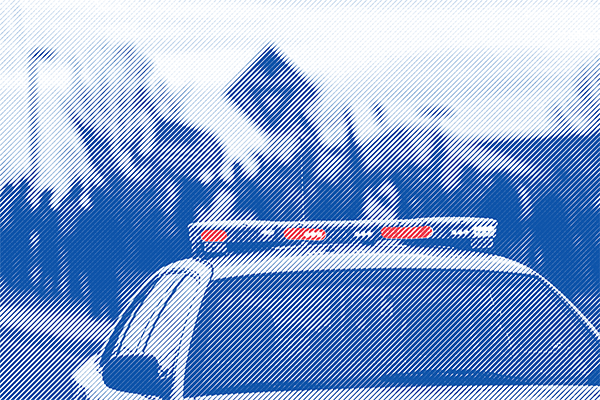 PRACTICE THE MAGIC WORDS
I want an attorney.
I do not consent to this search.
I want to remain silent.
I Was Arrested, Now What?
Diversion
Pre-Arrest: No court hearings or record, so long as you complete tasks.
Post-Arrest: Record expunged, if you complete tasks.
Expungement of Arrest and Conviction Records
Automatically at 21 for most offenses, but age 26 for some offenses.
You can apply for “early expungement”  
If you commit a crime as an adult before expungement, your juvenile record will merge with your adult record and not be expunged.
[Speaker Notes: This slide is being used to explain to students their different options if they are arrested.]
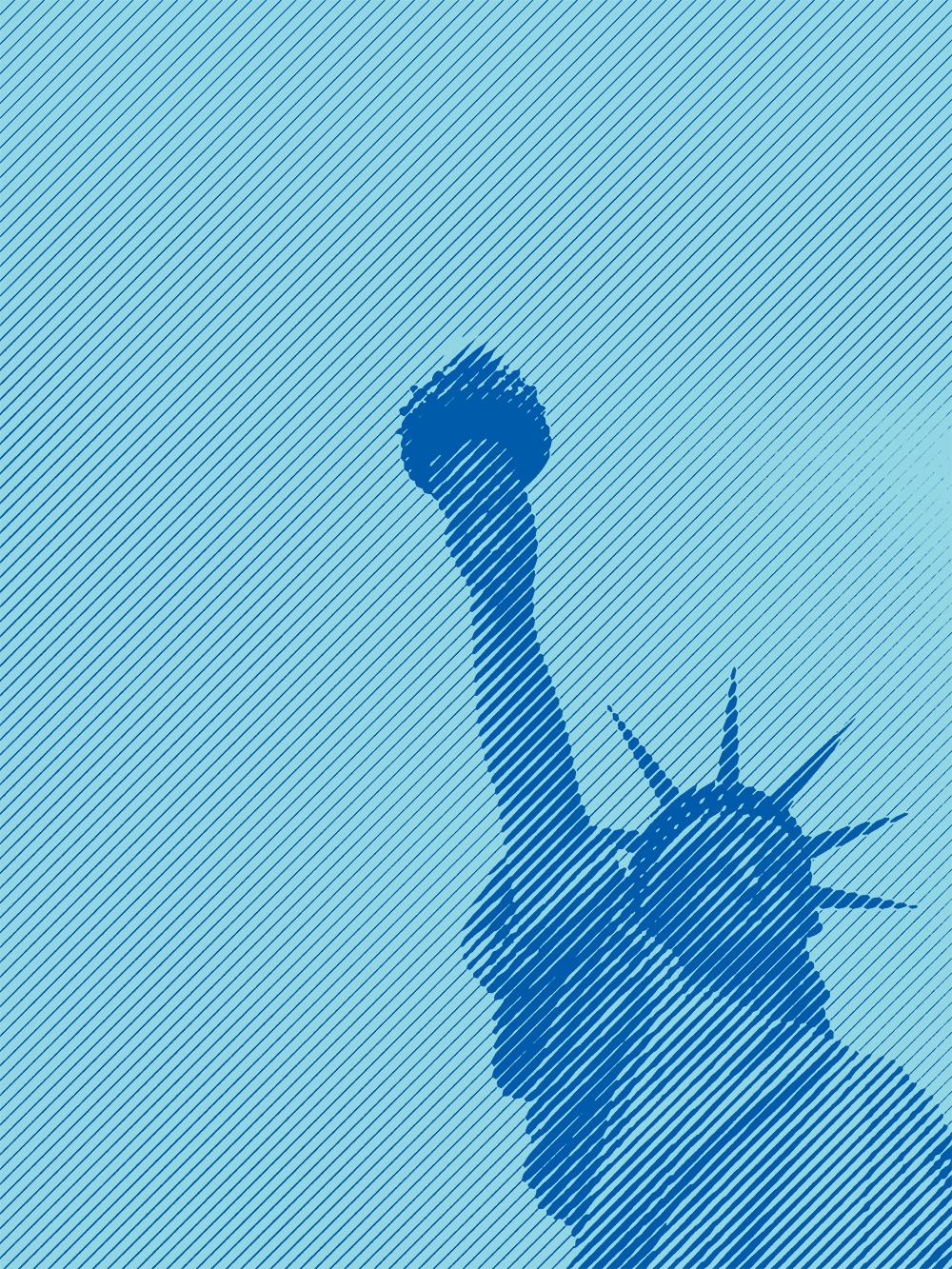 For more information:

www.aclu.org
Photo Copyright Flickr-Via Tsuji
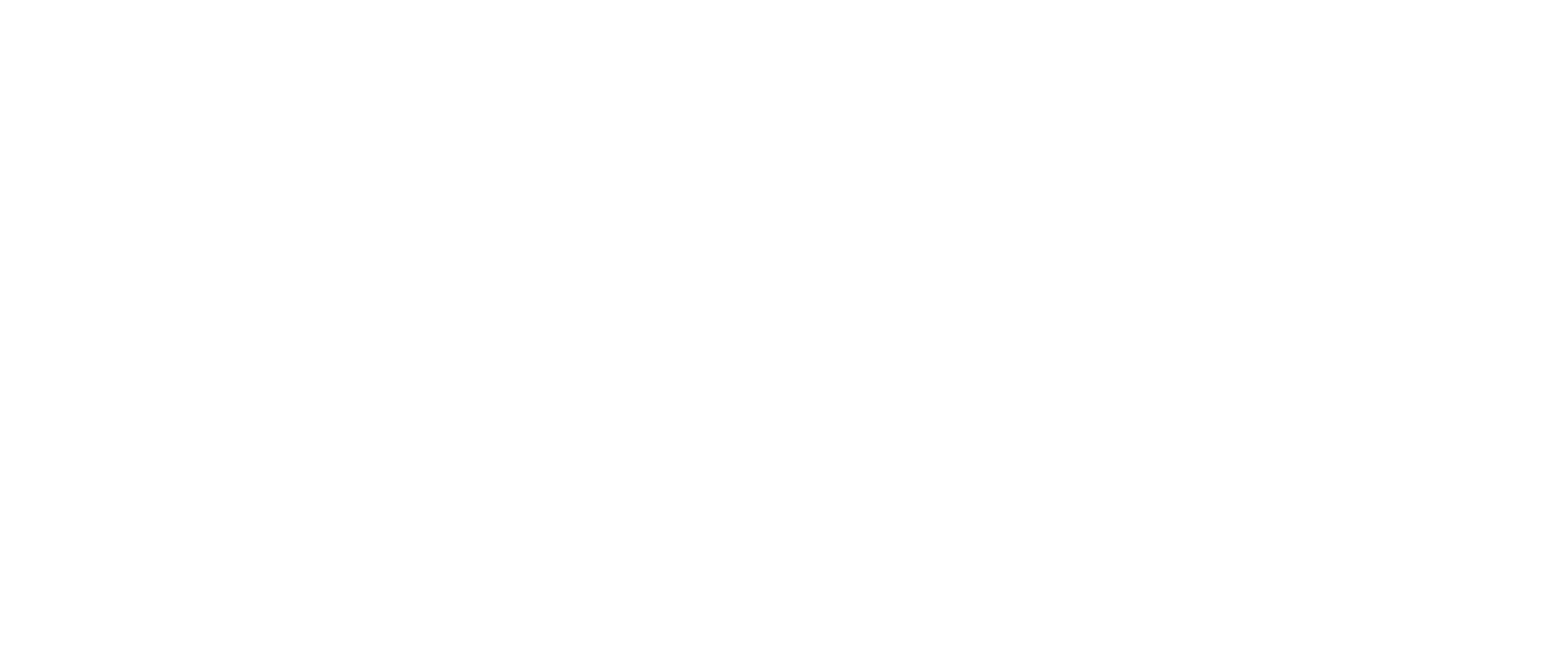 WE THE PEOPLE